State Cyber IncidentIT Q&A CALL
August 5, 2019, 10:30 AM
Agenda
Status Updates and Action Steps
Reporting an Incident
Q&As
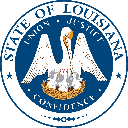 Status Updates and Action Steps
Introduction and Opening Comments
All districts, charters and non-public schools should have completed through Phase 2 at this time.
DO NOW: If you have not completed Phase 2, provide an update in the LDOE Cyber-security Follow-up Status Survey immediately after this webinar.  Please include an estimated completion date and any other details that are relevant to your status and progress in the box provided.
All districts, charters and non-public schools should continue to post updates on their status as they proceed through the Six Phase Process using the LDOE Cyber-security Follow-up Status Survey.  This form is used to gauge our State’s completion status.
We have updated and added the following documents on LDOE’s Cyber Info Webpage:
All slide decks from last week’s webinars
Q&As from webinars
Indicators of Compromise
FBI Advisories
All Heartland and DRC Whitelisting instructions were emailed to points of contacts. If you did not receive the documents, please email EdTech@la.gov and we will forward those to you.
Currently we are compiling and verifying all LDOE IP and website addresses across all programs to ensure schools have these whitelisted
Reporting an Incident
If your school identifies a cyber incident/cyberattack on your campus:
Report the incident to the Louisiana Department of Education at EdTech@la.gov and/or call Carol Mosley at 225-588-5584
Contact your Parish’s OEP Director.  The OEP Director will be in charge of filing the necessary paperwork for engaging any necessary state resources including but not limited to the Governor’s Office of Homeland Security, Office of Technology Services, National Guard, and Louisiana State Police.
Q&As - Critical Task List for School Systems
The six phases of the Critical Task List for School Systems can be download here.


Q&A
Please type your question in the Chat Window
You can download the chat discussion, by clicking the three ellipses (...) in the bottom right corner of the chat screen.
[Speaker Notes: Talk about phase 6 and beyond]